LEKSJON 1 
HVA ER BÆREKRAFT?
10 steg til bærekraft
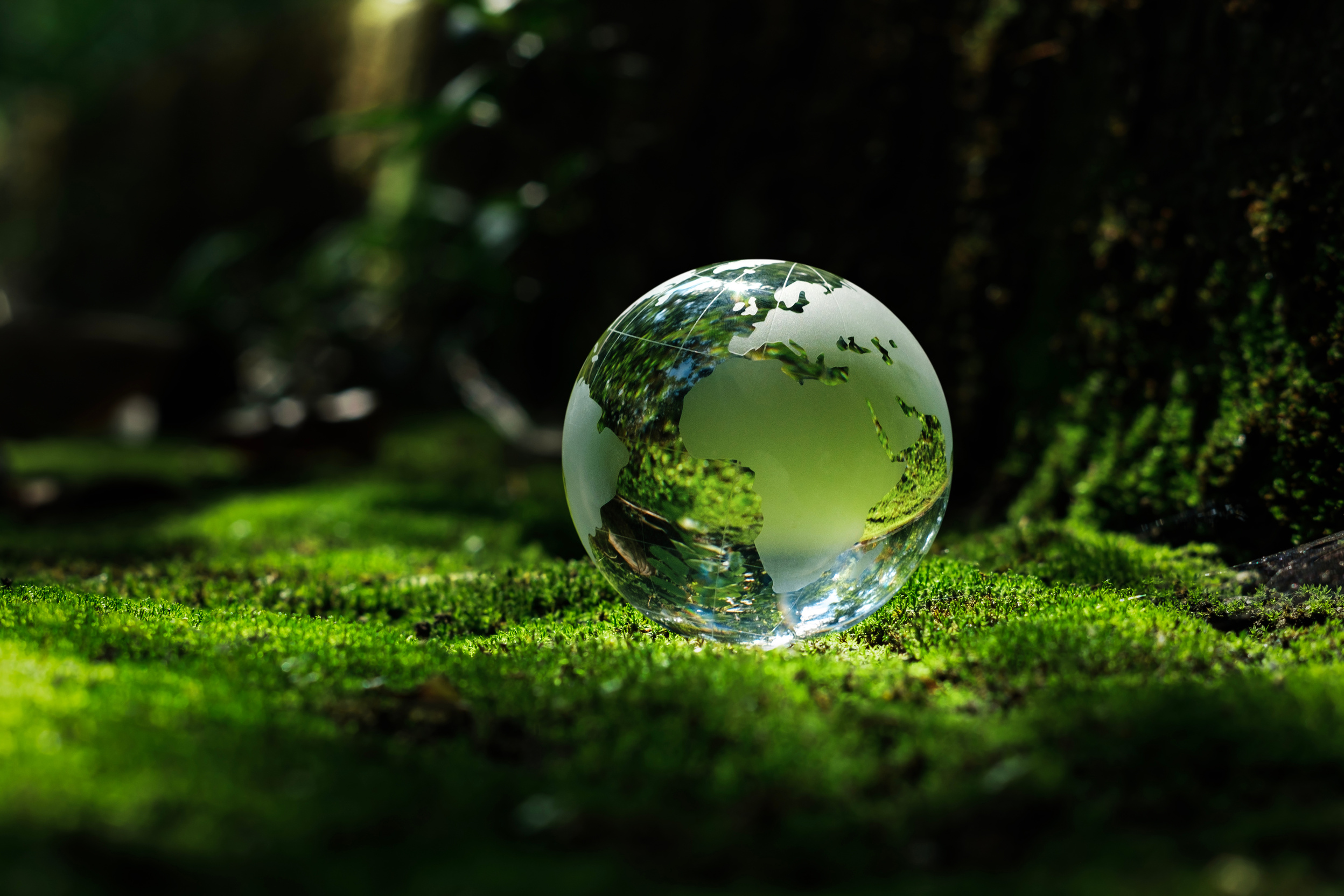 EVNEN TIL Å OPPFYLLE DAGENS BEHOV UTEN Å KOMPROMITERE FREMTIDIGE GENERASJONERS EVNE TIL Å MØTE SINE EGNE BEHOV
[Speaker Notes: Hva er bærekraft?]
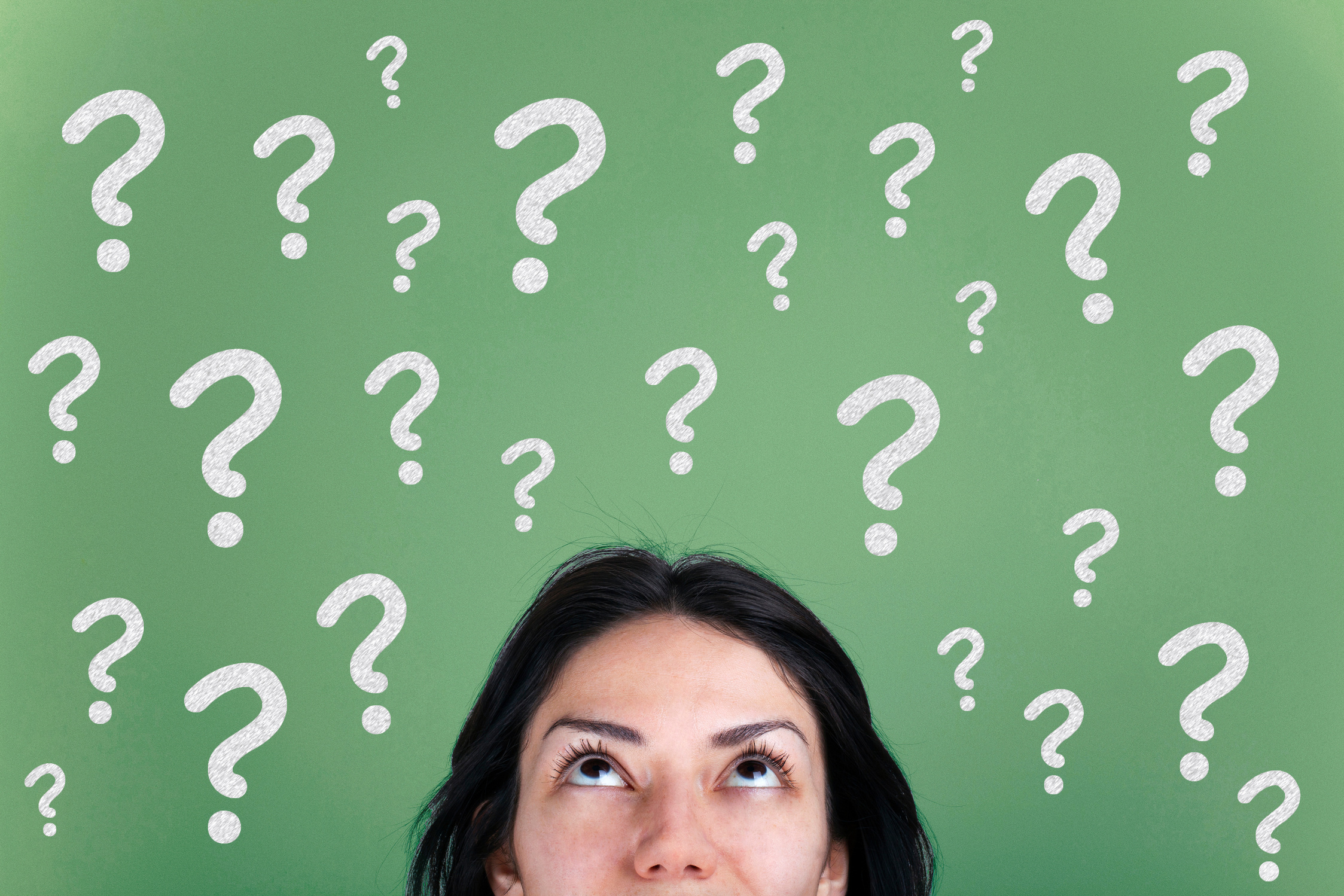 BÆREKRAFT ER ET BEGREP SOM KAN DEFINERES OG TOLKES PÅ FLERE ULIKE MÅTER AVHENGIG AV KONTEKSTEN.
Den klassiske definisjonen
De tre dimensjonene i bærekraft
FNs bærekraftsmål


Hvordan vil dere definere bærekraft? (Diskuter i plenum)
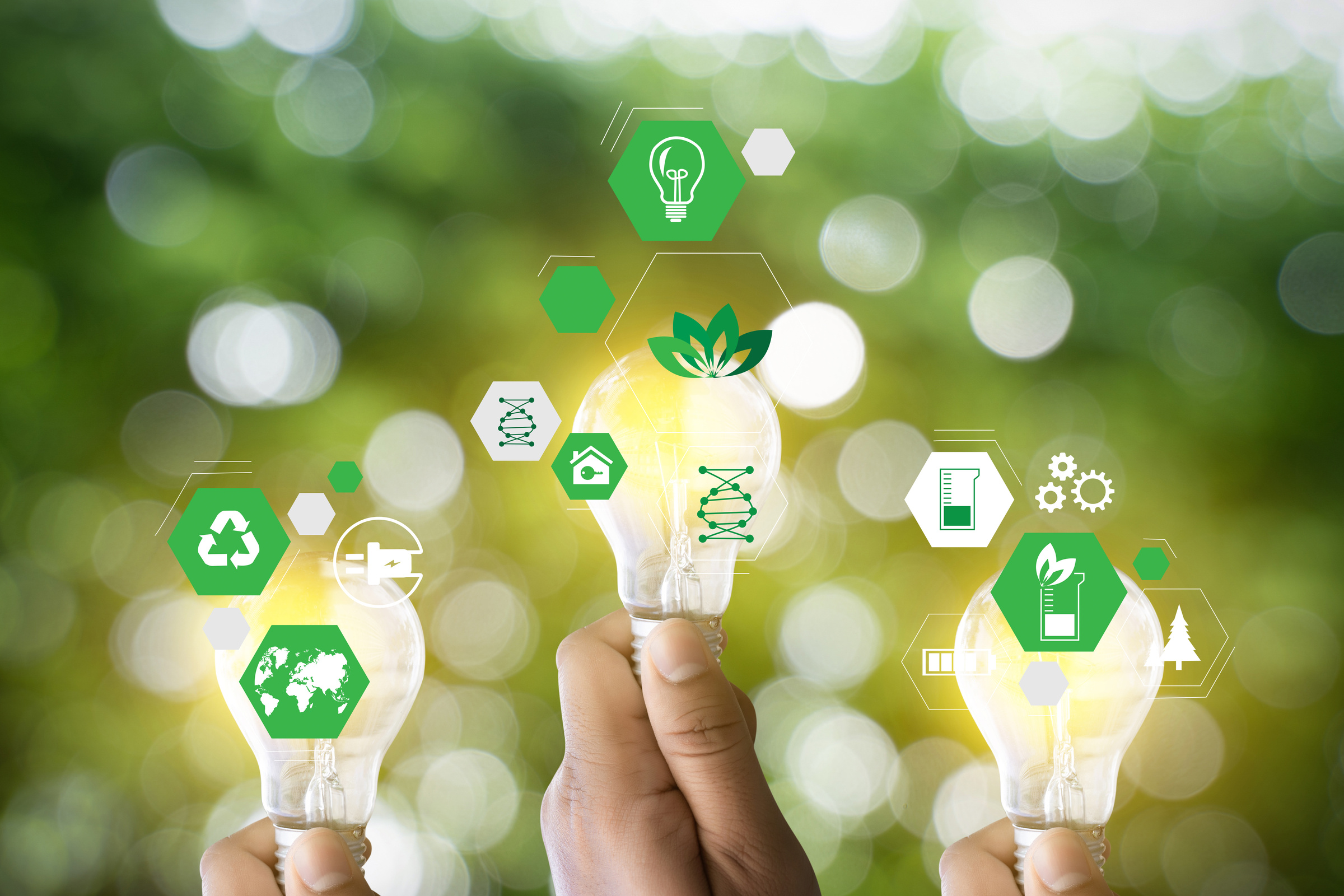 HVORFOR SKAL VI BRY OSS?
Del dere opp i mindre grupper 
(2-6 stk i hver gruppe er perfekt)

Diskuter i 10 min, del deretter i plenum.

Hva betyr bærekraft for oss som jobber i bibliotek, og hvorfor skal vi bry oss om det?
TRE DIMENSJONER
I emnet “Start med hva bærekraft er” ble vi kjent med de tre dimensjonene som til sammen utgjør bærekraft.
Finn 1 eller flere måter dere arbeider med klima- og miljømessig bærekraft i dag.

Hva kan vi gjøre for å styrke dette arbeidet?
Klima- og miljømessig bærekraft:
Miljømessig bærekraft fokuserer på å opprettholde 
helsen og integriteten til jordens økosystemer og 
bevare naturressurser for fremtidige generasjoner. 

Dette innebærer å redusere miljøbelastningen, forhindre forurensning, bevare biologisk mangfold, forvalte naturlige ressurser på en bærekraftig måte og redusere klimaendringer ved å begrense utslipp av klimagasser.

 Miljømessig bærekraft handler om å sikre at menneskelig aktivitet ikke skader planeten og dens økosystemer på en måte som gjør det umulig for kommende generasjoner å opprettholde sine livsgrunnlag.
Bli inspirert!
Kan dere gjøre noe lignende?
Hva gjør andre?
Trondheim: Fiksefester
Stavanger: låner ut servise
Haugesund: Arrangerer Grønn dag
Bergen: Bærekraftlabben

Mange bibliotek har opprettet frøbibliotek der de tar imot og deler ut frø gratis. Eks: Frøbiblioteket I Haugesund 
Bærekraftbiblioteket fra FN
Kan brukes til å lage lesesirkler
Formidling til klasser og barnehager
Lær deg å bruke bærekraftbiblioteket (Digitalt påfyll)
Kunnskapsformidling: samlingen – lag utstillinger knyttet til bærekraftsmål

Aktuelle samarbeidspartnere:
Hagelag
Husflidlag
Andre virksomhetsområder I kommunen
Videregående skoler (har dere en design linje?)
Renovasjonsselskap
Bedrifter som arbeider med tilrettelagt virksomhet
Finn 1 eller flere måter dere arbeider med sosial bærekraft i dag. 

Hva kan vi gjøre for å styrke dette arbeidet?
Sosial bærekraft:
Sosial bærekraft fokuserer på menneskers livskvalitet, likestilling, inkludering og samfunnets evne til å møte grunnleggende behov for alle sine medlemmer. 

Dette inkluderer spørsmål som helse, utdanning, arbeid, bolig, likestilling mellom kjønnene, rettferdighet og sosial inkludering.

Sosial bærekraft handler om å sikre at samfunnet er rettferdig og inkluderende, og at alle mennesker har lik tilgang til muligheter og ressurser.
Bli inspirert!
Hva gjør andre?
Språkkafe
Bergen: samarbeid med Røde kors om Leksehjelp
Digital veiledning
Arrangementer og debatter
Nedre Folle, Drammensbibliotekene og Lillestrømbibliotekene: UpScale – Delingsøkonomi
Shared reading
Lesesirkler


Aktuelle samarbeidspartnere:
Røde kors
Senioruniversitetet
Seniornett
Renovasjonsselskap
Frivillighetssentralen


Finn flere ressurser på Bibliotekutvikling.no
Fra Best Practice Kit Bærekraftlabben:
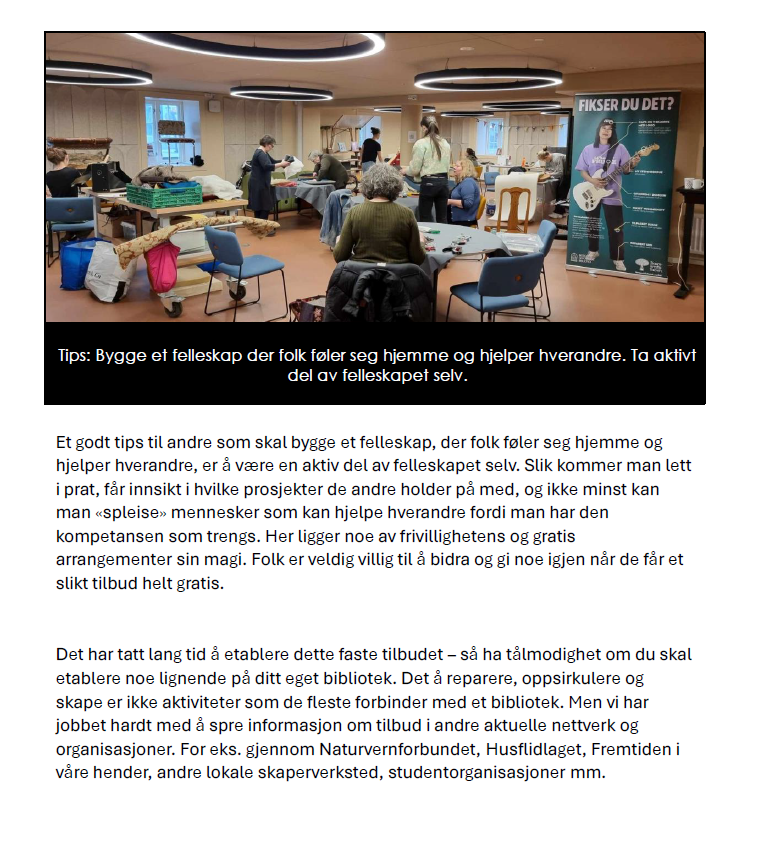 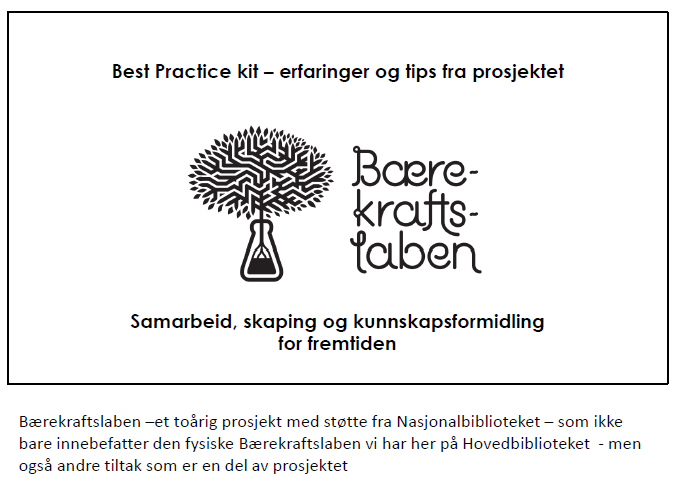 Finn 1 eller flere måter dere arbeider med økonomisk bærekraft i dag. 

Hva kan vi gjøre for å styrke dette arbeidet?
Økonomisk bærekraft:
Økonomisk bærekraft handler om å opprettholde en sunn og stabil økonomi som kan støtte samfunnets behov på lang sikt.

Dette innebærer å forvalte økonomiske ressurser effektivt, fremme økonomisk vekst og produktivitet, samtidig som man tar hensyn til langsiktige miljø- og sosiale konsekvenser. 

Økonomisk bærekraft handler om å 
unngå økonomisk overforbruk og 
kortsiktig profitt til fordel for langsiktig
 økonomisk stabilitet og trivsel.
Bli inspirert!
Bli inspirert:
Frøbibliotek
Deichman: Verktøyutlån
Fiksefester:  Restarters Norway
Digital veiledning
Arrangementer om økonomi og bærekraft

Aktuelle samarbeidspartnere:
Røde kors
Norsk folkehjelp
Husfliden
Hagelag
Lokale banker (gir gjerne gratis foredrag om personlig økonomi)
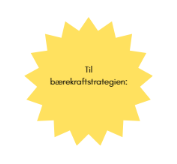 HVA GJØR DERE I DAG?
Kartlegg nåsituasjonen

Del dere i mindre grupper og diskuter følgende

Hvilke tjenester har dere i dag som handler om økonomisk bærekraft, sosial bærekraft og klima og miljømessig bærekraft?
Hva er deres svakheter? 
Hva mangler dere i dag? 
Hvor ligger potensialet?


Bruk 10 min på diskusjon i gruppene, del deretter svarene i plenum og noter dem ned.
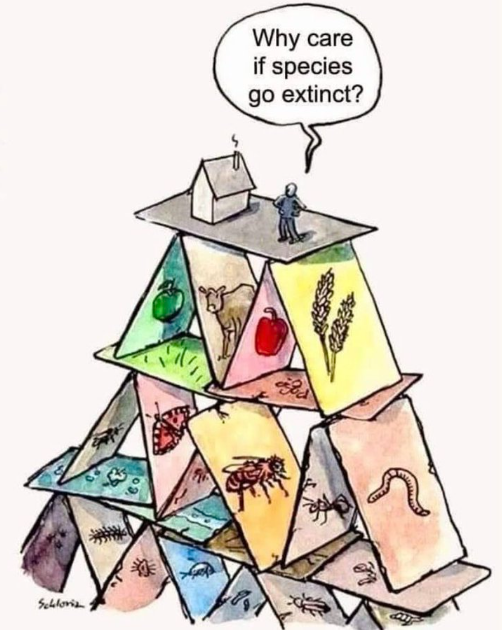 HVORFOR
 ER 
BÆREKRAFT VANSKELIG?
BALANSE MELLOM DIMENSJONENE
En bærekraftig tilnærming krever en balansert innsats for å beskytte miljøet, oppfylle samfunnsbehov og sikre økonomisk stabilitet. Målet er å oppnå en harmoni mellom disse dimensjonene slik at menneskers velvære kan bli ivaretatt uten å gå på bekostning av fremtidige generasjoner eller økosystemene som støtter alt liv på jorden.
Gå sammen i mindre grupper og diskuter
(15 min)

Hvorfor er det så vanskelig å finne en harmoni mellom dimensjonene? 

Hvilken påvirkning har biblioteket på de tre dimensjonene?
Står deler av vår drift i motsetning til hverandre?
FNS BÆREKRAFTSMÅL
Den såkalte 2030 agendaen med FNs bærekraftsmål er verdens handlingsplan for bærekraftig utvikling.
Bærekraftsmålene består av 17 mål og 169 delmål, og

 «er verdens felles arbeidsplan for å utrydde fattigdom, bekjempe ulikhet og stoppe klimaendringene innen 2030. […] Målene skal fungere som en felles global retning for land, næringsliv og sivilsamfunn».
De tre dimensjonene med alle bærekreftsmålene
5. Kartlegg påvirkninger, risikoer og muligheter
6. Involver og samarbeid
Neste leksjon